ORGANIZACIJA I KONTROLA MARKETINGA
Nastavna 
cjelina 6
Udžbenik: MARKETING 4
Autori: Maja Martinović, Olivera Jurković Majić, Ana Babić, Ana Kuštrak, Martina Čaić
Prezentaciju pripremila: Sanja Arambašić
TEME CJELINE 6
Copyright © MATE d.o.o., Zagreb, 2014.
6.1. ČIMBENICI OBLIKOVANJA ORGANIZACIJE
Organizacija je svjesno udruživanje ljudi kojima je cilj da dostupnim sredstvima dođu do uspješnih rezultata uz najmanji mogući napor i troškove
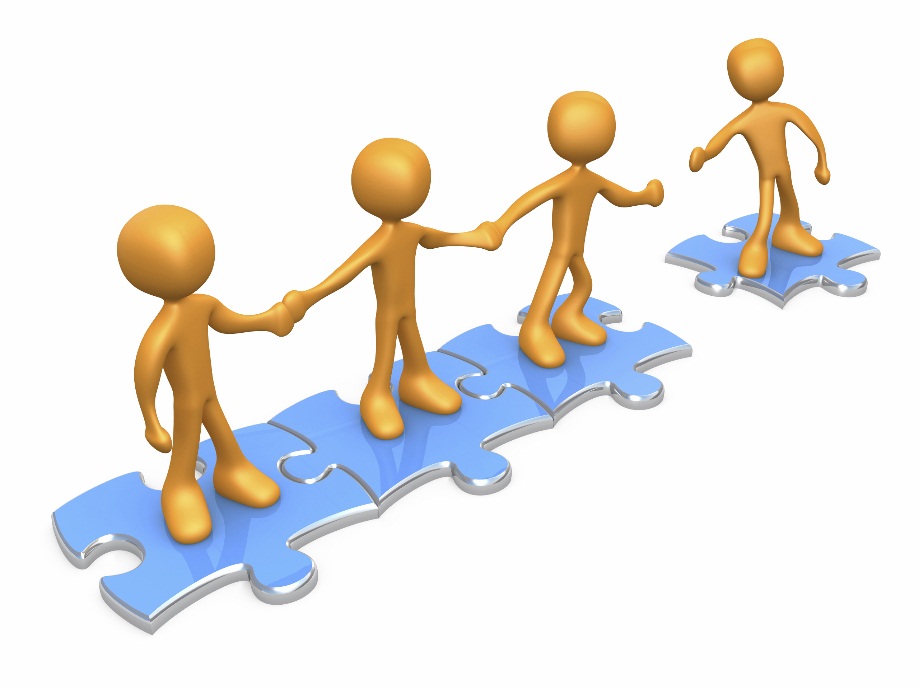 Copyright © MATE d.o.o., Zagreb, 2014.
6.1. ČIMBENICI OBLIKOVANJA ORGANIZACIJE
Copyright © MATE d.o.o., Zagreb, 2014.
6.1. ČIMBENICI OBLIKOVANJA ORGANIZACIJE
Organizacija na njih ne  utječe i ne  može ih predvidjeti već im se samo može prilagoditi.
Organizacija na njih utječe i može ih kontrolirati.
Copyright © MATE d.o.o., Zagreb, 2014.
6.1. ČIMBENICI OBLIKOVANJA ORGANIZACIJE
Copyright © MATE d.o.o., Zagreb, 2014.
6.1. ČIMBENICI OBLIKOVANJA ORGANIZACIJE
UNUTARNJIČIMBENICI
Copyright © MATE d.o.o., Zagreb, 2014.
6.1. ČIMBENICI OBLIKOVANJA ORGANIZACIJE
Decentralizacija 
donošenje odluka u većoj mjeri na nižim hijerarhijskim razinama u organizaciji
nastojanje da se zaduženja i ovlasti u odlučivanju sve više rasprše unutar organizacijske strukture
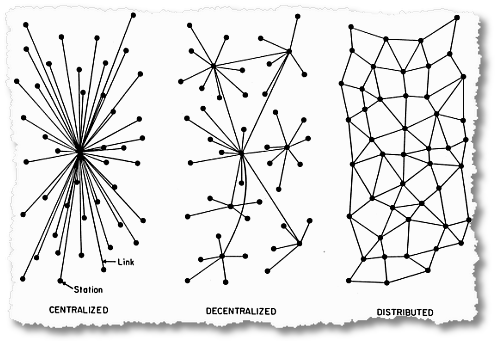 Copyright © MATE d.o.o., Zagreb, 2014.
6.1. ČIMBENICI OBLIKOVANJA ORGANIZACIJE
VANJSKI ČIMBENICI
Okruženje  je sve izvan organizacije, a pruža joj resurse ili djeluje kao prilika/prijetnja budućem poslovanju
Copyright © MATE d.o.o., Zagreb, 2014.
6.2. MODALITETI ORGANIZACIJE MARKETINGA
Uloga marketinga i marketinškog odjela mijenjala se kroz povijest
Copyright © MATE d.o.o., Zagreb, 2014.
6.2. MODALITETI ORGANIZACIJE MARKETINGA
Copyright © MATE d.o.o., Zagreb, 2014.
6.2. MODALITETI ORGANIZACIJE MARKETINGA
Funkcionalna organizacija
Najčešći oblik
Ovlasti i hijerarhija uspostavljeni prema funkcijama koje marketinški stručnjaci obnašaju
Prednosti
 administrativne jednostavnost i specijalizacija
Nedostatci
gubi se učinkovitost kod velikog broja proizvoda jer nitko nije odgovoran
sporo prilagođavanje promjenama iz okružja
Copyright © MATE d.o.o., Zagreb, 2014.
6.2. MODALITETI ORGANIZACIJE MARKETINGA
Copyright © MATE d.o.o., Zagreb, 2014.
6.2. MODALITETI ORGANIZACIJE MARKETINGA
Geografska organizacija
Podjela na zemljopisna područja – regionalna, nacionalna ili međunarodna
Prednosti
više se pažnje posvećuje lokalnim tržištima i običajima
bolja komunikacija s lokalnim stanovništvom
odgovornost se postavlja na niže razine
Nedostatci
potreban veći broj osoba  sposobnih za odgovorno donošenje odluka
gubi se kontrola kako raste broj regionalnih ureda
Copyright © MATE d.o.o., Zagreb, 2014.
6.2. MODALITETI ORGANIZACIJE MARKETINGA
Copyright © MATE d.o.o., Zagreb, 2014.
6.2. MODALITETI ORGANIZACIJE MARKETINGA
Proizvodna organizacija
Grupiranje aktivnosti oko pojedinih proizvoda ili marki
Prednosti
orijentiranost na proizvod (marku)
lakša izobrazba mladih kadrova
brža reakcija na tržišne promjene
Nedostatci
konflikti i frustracije zaposlenika
manjak usklađenosti među odjelima
Copyright © MATE d.o.o., Zagreb, 2014.
6.2. MODALITETI ORGANIZACIJE MARKETINGA
Copyright © MATE d.o.o., Zagreb, 2014.
6.2. MODALITETI ORGANIZACIJE MARKETINGA
Tržišna organizacija
Javlja se kada se proizvodi prodaju na nekoliko tržišta, različitim skupinama koje imaju specifične kupovne sklonosti koje je potrebno jedinstveno opsluživati
Organizacije se prilagođavaju tržištima, a ne proizvodima
Copyright © MATE d.o.o., Zagreb, 2014.
6.2. MODALITETI ORGANIZACIJE MARKETINGA
Copyright © MATE d.o.o., Zagreb, 2014.
6.2. MODALITETI ORGANIZACIJE MARKETINGA
Matrična organizacija
Koriste ga organizacije koje proizvode velik broj različitih proizvoda za brojna tržišta
Kombinacija proizvodne i tržišne organizacije
Prednosti
maksimalna učinkovitost menadžera
Nedostatci
sukobi između proizvodnih i tržišnih menadžera
pitanje nadređenosti i podređenosti
Copyright © MATE d.o.o., Zagreb, 2014.
6.2. MODALITETI ORGANIZACIJE MARKETINGA
Menadžeri za tržište
Menadžeri za proizvod
Copyright © MATE d.o.o., Zagreb, 2014.
6.3.  MARKETINŠKA KONTROLA I PROCES NJEZINE PROVEDBE
STRATEŠKI DIO
TAKTIČKI DIO
KONTROLA
Copyright © MATE d.o.o., Zagreb, 2014.
6.3.  MARKETINŠKA KONTROLA I PROCES NJEZINE PROVEDBE
Kontrola
Sustavno preispitivanje uspješnosti ostvarenja 
zacrtanih ciljeva
prikladnosti odabrane strategije
poslovnih odluka i taktika
ostvarenih rezultata
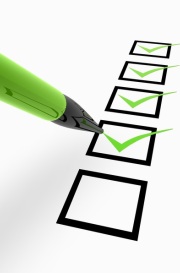 Copyright © MATE d.o.o., Zagreb, 2014.
6.3.  MARKETINŠKA KONTROLA I PROCES NJEZINE PROVEDBE
PREDNOSTI KONTROLE
Copyright © MATE d.o.o., Zagreb, 2014.
6.3.  MARKETINŠKA KONTROLA I PROCES NJEZINE PROVEDBE
Proces kontrole  - 3 koraka
Kontinuiran proces
Nakon ispravaka odstupanja opet se kontrolira
Copyright © MATE d.o.o., Zagreb, 2014.
6.3.  MARKETINŠKA KONTROLA I PROCES NJEZINE PROVEDBE
Copyright © MATE d.o.o., Zagreb, 2014.
6.4. KONTROLA MARKETINŠKIH ODLUKA MARKETINŠKIH AKTIVNOSTI
Poteškoće i odstupanja u provedbi planirane marketinške strategije, ciljeva  i aktivnosti su stalne


Kontrolu je potrebno neprestano obavljati – četiri su kategorije (vrste) kontrole
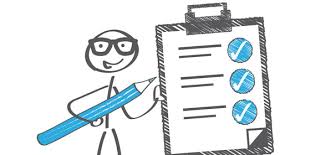 Copyright © MATE d.o.o., Zagreb, 2014.
6.4. KONTROLA MARKETINŠKIH ODLUKA MARKETINŠKIH AKTIVNOSTI
Copyright © MATE d.o.o., Zagreb, 2014.
6.4. KONTROLA MARKETINŠKIH ODLUKA MARKETINŠKIH AKTIVNOSTI
Strateška kontrola provodi se pod nadzorom
menadžmenta
marketinškog revizora

Marketinška revizija je sustavno preispitivanje poslovnog marketinškog okruženja, ciljeva, strategija i aktivnosti s namjerom da se otkriju ključna strateška pitanja, problemska područja i povoljne prilike
Copyright © MATE d.o.o., Zagreb, 2014.